EDWARD VIA COLLEGE OF OSTEOPATHIC medicine
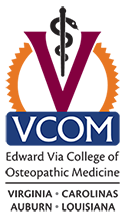 COMLEX Level 1/USMLE Step 1 preparation

By: Deborah West, EdD
COMSAE
What is COMSAE?
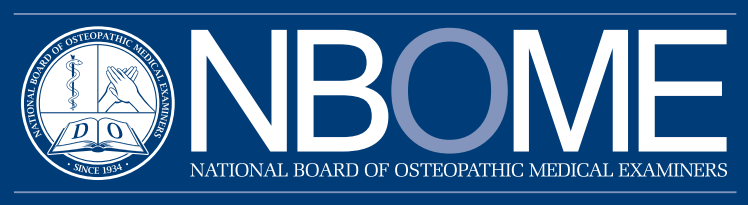 The NBOME's Comprehensive Osteopathic Medical Self-Assessment Examination (COMSAE) is a self-assessment exam intended as an education resource and preparation aid for COMLEX-USA. Osteopathic students and residents use their three-phase COMSAE to prepare to take a COMLEX-USA cognitive examination.
VCOM utilizes COMSAE Phase 1 as the Block 8 end of course Comprehensive Exam
VCOM utilizes COMSAE Phase 2 as the OMS 3 Comprehensive Exam
The passing score is 460 or above
The conditional passing score is 440-459
Format of COMSAE Phase 1
[Speaker Notes: The COMSAE Phase 1 exam is half of the COMLEX Level 1 exam and consists of 200 multiple choice questions over a 4 hour period. During the examination day, one optional 10 minute break can be taken after section 2.  Also, during the COMSAE, we will give you unlimited bathroom breaks but these are on the clock so the clock keeps running.]
COMSAE Phase 1 and COMLEX Level 1 Correlation
r = 0.79
Difference between COMSAE and COMLEX ranged between -256 points to 166 points
Average difference between COMSAE and COMLEX = 34 points
[Speaker Notes: Positive, Large Correlation]
COMLEX
What is COMLEX?
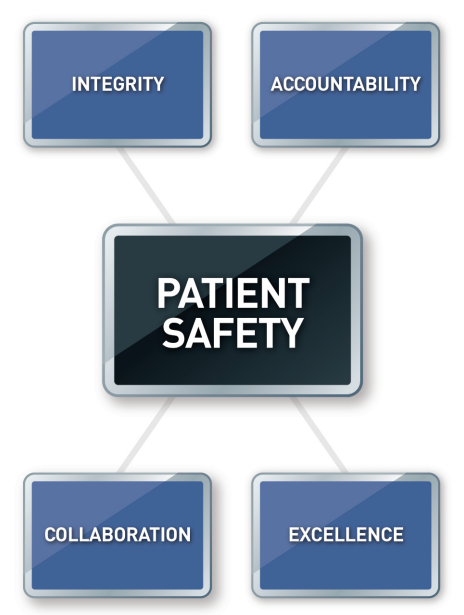 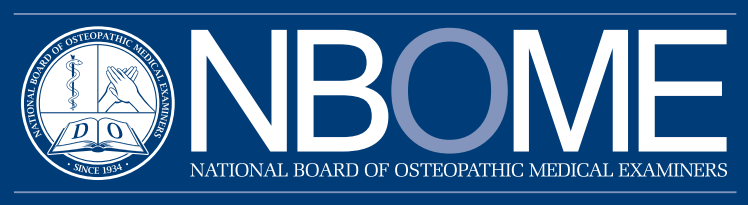 The NBOME's Comprehensive Osteopathic Medical Licensing Examination of the United States (COMLEX-USA) is a three-level, national standardized licensure examination designed for licensure for the practice of osteopathic medicine. COMLEX-USA is designed to assess osteopathic medical knowledge, knowledge fluency, clinical skills, and other competencies essential for practice as an osteopathic generalist physician. It is also a graduation requirement for attaining a DO (Doctor of Osteopathic Medicine) degree from colleges of osteopathic medicine in the United States, and for entry into and promotion within graduate medical education (residency) training programs.
It is also designed to protect the public by providing the means to assess competencies for osteopathic medicine and related health care professionals.
What is COMLEX?
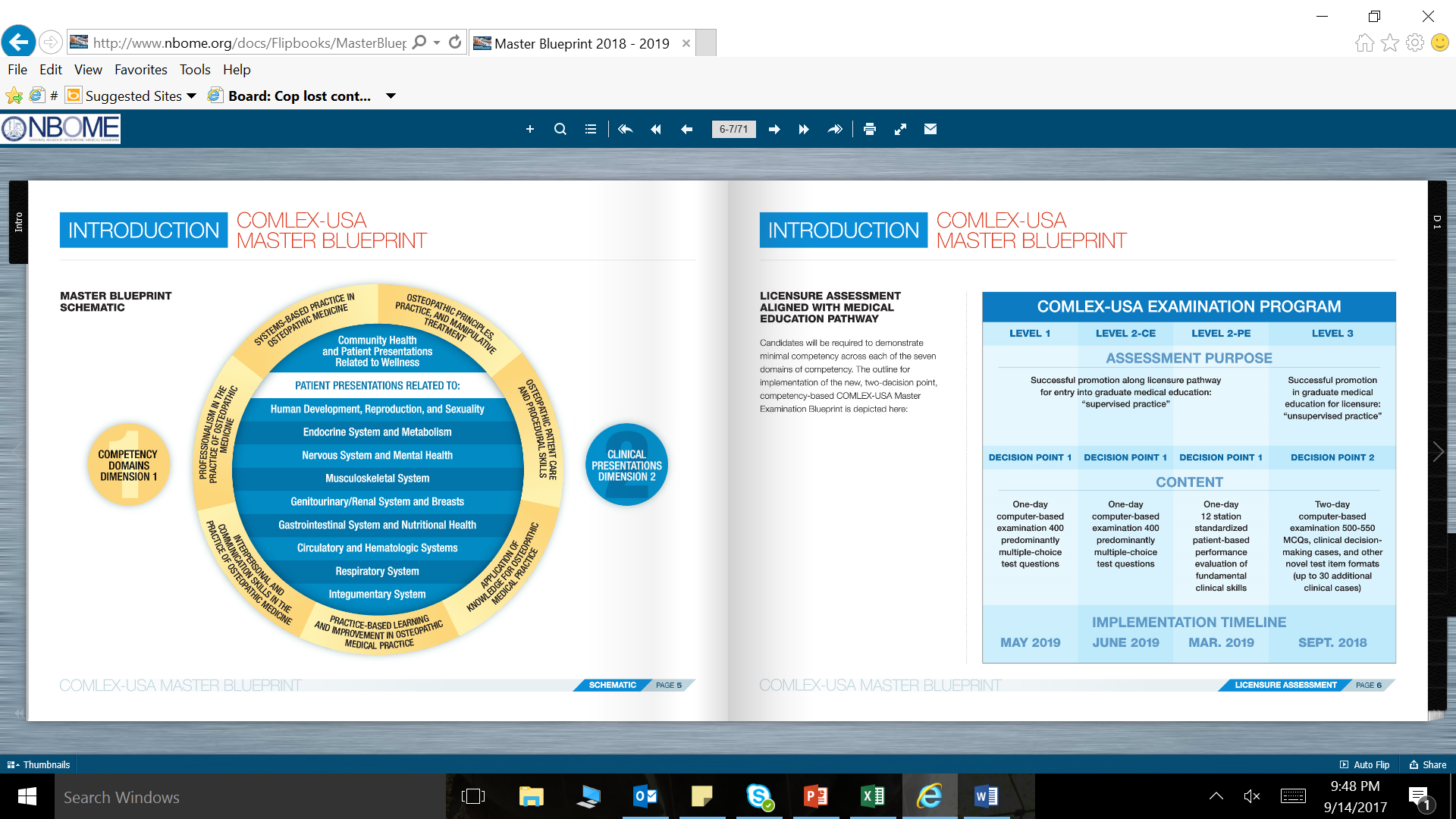 OMS 3/4
OMS 3
OMS 2
Post Graduate
The Importance of COMLEX
Want to know more about state requirements for licensure? 
http://www.fsmb.org/licensure/usmle-step-3/state_specific
Format of COMLEX Level 1
[Speaker Notes: The COMLEX-USA Level 1 exam consists of 400 multiple choice questions. The exam is divided into two 4-hour sessions. During the examination day, three optional breaks can be taken: two 10-minute breaks and a 40-minute lunch break. These optional breaks are off the clock, meaning that the clock will pause and the time will not be deducted from the overall time you have for that session. 
 
Although each session is four hours in total, individual sections are untimed. A clock is provided to assist with time management. Warnings are given of the time remaining before the end of each four-hour session.

Test questions are single-best answer, multiple-choice format. Some test questions involve audio-visual components designed to assess an expanded physician competency subset.]
USMLE
What is USMLE?
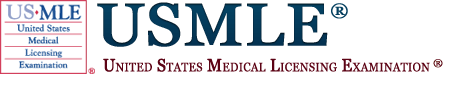 The United States Medical Licensing Examination ® (USMLE®) is a three-step examination for medical licensure in the United States and is sponsored by the Federation of State Medical Boards (FSMB) and the National Board of Medical Examiners® (NBME®). 

The USMLE assesses a physician's ability to apply knowledge, concepts, and principles, and to demonstrate fundamental patient-centered skills, that are important in health and disease and that constitute the basis of safe and effective patient care.
Format of USMLE Step 1
45 minutes of break time can be distributed however you wish throughout the blocks.
[Speaker Notes: Step 1 is a one-day examination. It is divided into seven 60-minute blocks and administered in one 8-hour testing session. The number of questions per block on a given examination form may vary, but will not exceed 40. The total number of items on the overall examination form will not exceed 280. At the start of the testing session, you have a total of 45 minutes of break time for authorized breaks and for computer transitions between blocks. Authorized breaks include any time you spend between test blocks, whether you remain at your seat or you leave the testing room. If you complete the tutorial or other testing blocks early, the remaining time will be added to your total break time.  Basically, you decide when and how long you want your breaks for USMLE.

A single patient-centered vignette is associated with one question followed by four or more response options. The response options are lettered (ie, A, B, C, D, E). A portion of the questions involves interpretation of graphic or pictorial materials. You are required to select the best answer to the question. Other options may be partially correct, but there is only ONE BEST answer.]
USMLE?
Why do some D.O. students want to take USMLE Step 1 when it is not required?
To be eligible for certain audition rotations depending on specialty
To be competitive with medical students from other colleges when applying for certain residency programs
Want to know more about state requirements for licensure? 
http://www.fsmb.org/licensure/usmle-step-3/state_specific 
http://www.nrmp.org/wp-content/uploads/2016/09/NRMP-2016-Program-Director-Survey.pdf
Difference Between COMLEX and USMLE
It’s not just the OMM!!!!!!!!!!!
Difference Between COMLEX and USMLE
The COMLEX and USMLE are mostly similar exams in that they primarily test students on the fundamentals of medicine using the same material. 

The main difference is that the COMLEX also tests on osteopathic manipulative medicine by integrating it into questions. Additionally, the COMLEX:
Is a longer test consisting of 400 questions divided into 8 blocks while the USMLE is 280 questions divided into 7 blocks.
Is much stricter on break times allowing you only 10 minutes of break time after completing blocks 1 and 2, a 40-minute lunch break, and a 10-minute break after completing blocks 5 and 6.
You must complete 2 blocks at a time whereas on the USMLE you are allowed to take a break after each block if you would like. The USMLE allows 45 minutes of break time built in with rollover time if you finish a block faster than the given time.
Gives you less time per question – although the COMLEX sections are not times you basically have an hour for each 50-question block whereas on the USMLE you are allowed an hour for each 40-question block.
Has a different question style.  Students report USMLE Step 1 questions feeling more detailed, with a clearly defined learning objective or set of clues needed to reach the correct answer.  On the other hand, the COMLEX Level 1’s question wording was vaguer and clinically-oriented and required more open creative thinking.
How do students 
prepare for boards?
How do students prepare for boards?
480 students in the Class of 2022 at VCOM took COMLEX Level 1 during the summer of 2020 (5 scores outstanding) 
248 students (49%) in the Class of 2022 at VCOM took USMLE Step 1 during the summer of 2020
473 students answered a survey about their board preparation and the resources they used.
This presentation will share the survey data
This information is collected from all 3 VCOM campuses
Start of preparation 
for all gpa groups
When did students start preparing for boards?
Of the 54% that started prepping in Block 5…
Advice About Your Study Plan
Start Early!!!!!!
Begin sketchy micro/pharm early so you have those down and have more time for questions/review later.
Comlex is very different from usmle, studying for one test DOES not prepare you for the other test. You have to actually study for both. Some of the information is obviously the same, but the style and manner in which questions are asked is so vastly different that you really need dedicated study time for each test.
Do not rush your preparations. Learning it while going through the curriculum and building a strong foundation is the best way to excel on this test.
Supplement Boards and Beyond videos, First Aid, or Sketchy (micro, pharm, path) throughout the blocks in 2nd year if there is time. Doing this made board studying a little easier since I had already covered some of the material throughout year 2 blocks. 
Don't slack off. I had a lot of friends who judged me for starting on time and sticking to my schedule, but it worked out really well for me. The time you put in will reflect in your scores, assuming you are actually spending quality time studying. 
Finish study materials (video series and first aid) a few weeks early so there are two weeks to only review and so only questions
I think the most important thing is to plan out your content review so that you can adequately cover it all. I did not, and it hurt me in the long run. 
It is never to early to start, even if you are just doing the bare minimum.
resources
Use of Comprehensive Review Programs
Shows number of students who used the resource
Use of Other Resources
Core Resources
While the previous slide listed the most recommended and utilized resources, there were quite a few of them.

Many students who answered the survey cautioned against using too many resources.

Most students have a core set of resources that consists of the following:
OMT Review by Robert G. Savarese
First Aid for the USMLE Step 1 
Pathoma 
Something for Micro and Pharm (i.e. sketchy, flash cards, tables)
2 question banks
A board prep program with videos (i.e. Boards and Beyond, USMLE Rx)
Practice questions
How many questions did they do?
Number of Questions and COMLEX Mean Score
[Speaker Notes: First number skewed – only 2 students reported doing 1500 questions or less and honestly I question those responses as it would be highly unusual for a student to do that few questions.]
Question Banks Used by Students
Question Bank Ranked as Best Preparing Students for COMLEX Level 1
[Speaker Notes: Notice that even though most students do not take USMLE, 62% of students used Uworld.  Students say that even though the questions are different from COMLEX, Uworld questions help them shore up their basic science knowledge.  Students who answered the survey had mixed responses about this.  Many were glad they used Uworld even if they just took comlex and say it helped but some say it was not helpful because of the difference in question format and that uworld questions shook their confidence.]
Advice About Questions
Do as many QUESTIONS as you can!! 
Take your time with practice questions, don’t get discouraged 
The most important part is doing questions and the more questions you do the better off. The % will be LOW to start with, but once you figure out how to take questions the % will go up. 
Do as many practice questions as possible and LEARN from them. Repetition is key. There are only so many ways that a question can be written over a certain subject. It is critical to master your test taking skills, more so than memorizing random facts that likely will not show up on your exam. 
Make sure to increase stamina for questions, and take practice test to help you feel more prepared and relieve anxiety. 
Consistency is key. The more questions you study (the correct way) the better you will be prepared. When I say “the correct way”, I mean taking the time to understand every topic you’re given. Don’t waste time doing questions and skimming answers. If you can’t explain that topic fully, take this opportunity to use your resources and understand everything related to that topic before moving on. It’ll be hard at first, but will pay off down the road.
Test dates
Duration of Study
How many weeks did you prepare for COMLEX Level 1 AFTER you took COMSAE Phase 1?
When did students take the USMLE?
Advice About Taking Care of Yourself
Decide if a certain test date or a certain score is more important for you, boards are not a race and studying/discussing with peers can make you feel behind. Stay focused on your plan and don't let others stress you out (even if it means you need a break from some of your friends)
Don’t get caught up in other student’s scores or schedules.
Burn out is a real thing. If you feel overwhelmed, talk to classmates or someone your trust about your mental well being.
Don’t compare yourself to others. What you need to do to prepare may look completely different than someone else. Don’t get overwhelmed with what other people are doing or how they’re preparing.
Don't forget about your mental health. If you need to take a day off, take it and recharge. Boards season is tough, so make sure you have something fun to do as a study break and a good support system!
It is emotionally and physically draining. It’s okay to cry, just know you aren’t doing it alone.
What would you change if you could do it over again?
Summary of Regrets:

I wish I had done _____________ earlier!
Who can help you?
VCOM’s Center for Institutional, Faculty, and Student Success                              (Alexandria Brice - AC, Robert Campbell - VC, Shelitha Morton - CC)

VCOM’s Counseling Services (Dr. Fadel, Dr. Magalhaes, Dr. Taylor)

Your Faculty Advisor

Associate Dean for Pre-Clinical Medical Education
Your next steps....
Do well in VCOM curriculum. If you know that material you are preparing for boards!
Visit the NBOME and NBME websites to learn more about the board exams
Set up your COMBANK account and start doing questions (VCOM purchased this for you)
Make a plan!  If you don’t know what your resources are yet or if you haven’t done anything yet, please visit the Center!
Your well-being contributes to your success, so take care of yourself. 
Read your VCOM email.
December 2020: NBOME will be sending information about how to setup your NBOME account.
January-February 2021: You will select your date for June/July 2021 to take COMLEX Level 1.
[Speaker Notes: Administration is currently discussing Block 8 and setting the COMSAE Phase 1 Date]
Your next steps....
Your GPA does not have to predict your board score!


If you focus on learning the material presented in the Blocks and have a solid plan and consistently work your plan from now till boards you can have a solid score, regardless of GPA!
Questions?